Older Individuals who are Blind – Best Practices in Administration and Service Delivery
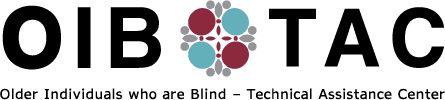 Staff
Learning Objectives
Best practice in the context of the OIB Program.
Best practice outcomes of the OIB Best Practice Task Force.
Moving toward best practice in the administration of state OIB programs.
History of the Project
The goals of the OIB-TAC federal grant
The forming of the Best Practices Task Force
The goal of the Task Force
Moving toward best practice in the administration of state OIB programs
Composition of the Task Force
7 DSA Program Managers and former Program Managers including two State Directors
Multi-disciplinary: O&M, Vision Rehabilitation Therapy, Low Vision, Social Work, Deaf-Blindness, Occupational Therapy, Non-Profit Management, and Aging
Published authors, university personnel, researchers, distance education experts, curriculum developers, diverse approaches, mid-level administrators, national and local perspectives
OIB Best Practice Definition
Best practices are service delivery strategies or techniques that appear effective based on available evidence; are client-centered; are sensitive to the context of the service delivery setting; and are responsive to evolving technology, resources, and/or research (OIB-TAC, 2017).
Purpose/Goal
Come to consensus on best, acceptable, and non-acceptable practice in service delivery associated with OIB programs
OIB Best Practices Task Force Areas
Implementing an Effective Program
Qualified Personnel
Program Management
Procedure-Groups
Divide experts into groups
Assign a facilitator and note taker to each subgroup
Merge groups and reach concensus until the entire group agrees.
Note dissenting opinions
Discussion lively at each step!
Procedure - Document
NRTC staff edited drafts based on feedback from group
Revised drafts submitted to groups of 8 for feedback
Further revisions made and revised drafts submitted to the group of 16
Revisions made and drafts submitted to two outside reviewers (Bernard Steinman and John McMahon)
NRTC added introduction, formatting, and concluding remarks.
Areas explored by the Best Practice Task Force
Levels
Best practice
Acceptable Practice - Any agency that does not implement best practices will have a plan in place to move toward best practices that includes an expeditious timetable and benchmarks.
Unacceptable Practice – Lacks in securing the integrity of the program, or the safety or best interests of staff or consumers.
Area 1: Implementing an Effective Program
Program management
Consumer eligibility
Prioritizing consumers
Managing cost of assistive devices
Prioritizing assistive devices provided
Cultural competency
Community outreach
Use of para-professionals and volunteers
Check out Two of the Task Force’s Best Practice Focus Areas
Program Management
Service Delivery
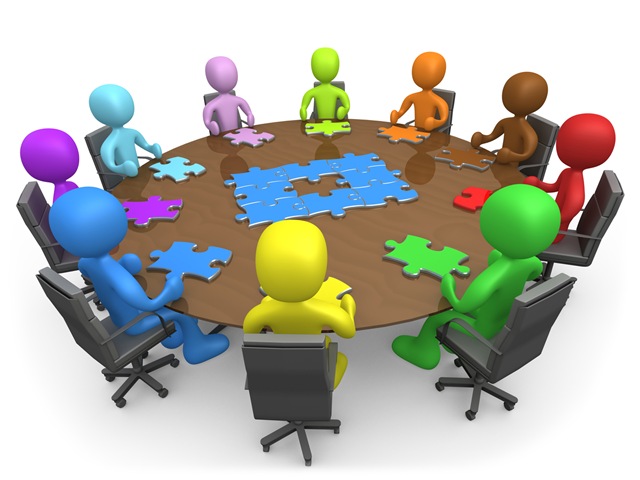 Program Management- Best Practice
The manager of the state OIB program must have the leadership and administration skills to oversee the OIB program and maintain rigorous control over all aspects of service delivery, including the ability to recognize and support qualified staff. 
The program manager will develop, in conjunction with designated stakeholders, a strategic plan that includes short and long-term programmatic goals, timelines for service implementation, and procedures for program evaluation.
Program Management - BP
The program manager will ensure that service providers, whether employed by the agency or by contract, are appropriately licensed or certified, have clear deliverables with appropriate timelines, and adhere to a quality assurance process. 
The program manager will ensure compliance with all federal guidelines for the program, support program evaluation, and engage in activities to promote quality service delivery. 
The program manager will attend the annual OIB program managers meeting.
Program Management - BP con’t
When direct services are provided (beyond information and referral), regardless of service delivery model, the program manager will ensure that service providers conduct functional assessments and develop individual service plans, with consumer input, consistent with issues identified by the assessment. 
The program manager will ensure that individual staff training plans are developed and that those plans address individual or programmatic goals and support staff licensure or certification. Agency resources will support development activities for staff to obtain or retain appropriate licensure/certification.
Program Management – Other levels
Acceptable Practices
Any agency that does not implement best practices will have a plan in place to move toward best practices that includes an expeditious timetable and benchmarks.

Unacceptable Practices
When there is no plan to move toward best practices, or when that plan is not executed in a timely manner, the practice is unacceptable. Failure to adhere to federal guidelines, maintain appropriate oversight of contracted services, or facilitate service delivery by qualified personnel are also unacceptable.
Service Delivery - BP
Quality intake services are critical to identifying consumer needs, so intake workers can refer consumers for assessment by the appropriate discipline-specific provider. A discipline-specific qualified professional (CVRT, NCRTB, COMS, NOMC, OT, CRCC, CLVT, etc.) will conduct a thorough assessment, recommend and/or provide specialized services, and suggest additional referrals, as appropriate. Individual consumer services should be prioritized based on professional assessments. 
In a resource-constricted environment, the primary service should be information and referral. Everyone in the agency will be able to provide basic information and referral services. Staff will refer consumers who indicate an interest in or respond positively to suggestions about potential employment to VR counselors trained to assess and work with older consumers.
Service Delivery - BP con’t
Agency staff will contact the state deafblind coordinator or the Helen Keller National Center regional representative when consumers have dual sensory impairment (deafblind). 
OIB staff will inform consumers about the clinical services and devices available in the marketplace, regardless of whether or not the program can provide those services or devices. 
The program manager will ensure that a resource list, which includes local, state, and national resources to help adjust to and cope with vision loss, is readily available in various formats to meet consumer needs.
Service Delivery - other
Acceptable Practices
Acceptable practices always include a plan to achieve best practices, including benchmarks and timelines. When necessary services are not available, the agency must provide appropriate information and referral.  

Unacceptable Practices
It is unacceptable to put consumers at risk due to lack of services. It is unacceptable to fail to provide appropriate information and referral services. It is unacceptable for unqualified personnel to provide services. It is unacceptable to provide services that are not based on individualized consumer functional assessments.
Area 2: Managing an OIB Program Areas
Program models
Program evaluation
Advisory council
Occupational therapy services
Area 3: Qualified Staff Areas
Qualifications of professional staff
Staff education and continuing education
Staff recruitment and retention
Qualifications of paraprofessionals
What’s Next?
Community of Practice
On-Line Training
www.OIB-TAC.org 
Other OIB-TAC resources
References
Patton, M.Q. (1987). Qualitative Research Evaluation Methods. Thousand Oaks, CA: Sage Publishers.
B. J. LeJeune
Kendra Farrow
Bill Tomlin
Adele Crudden
Sophie Kershaw